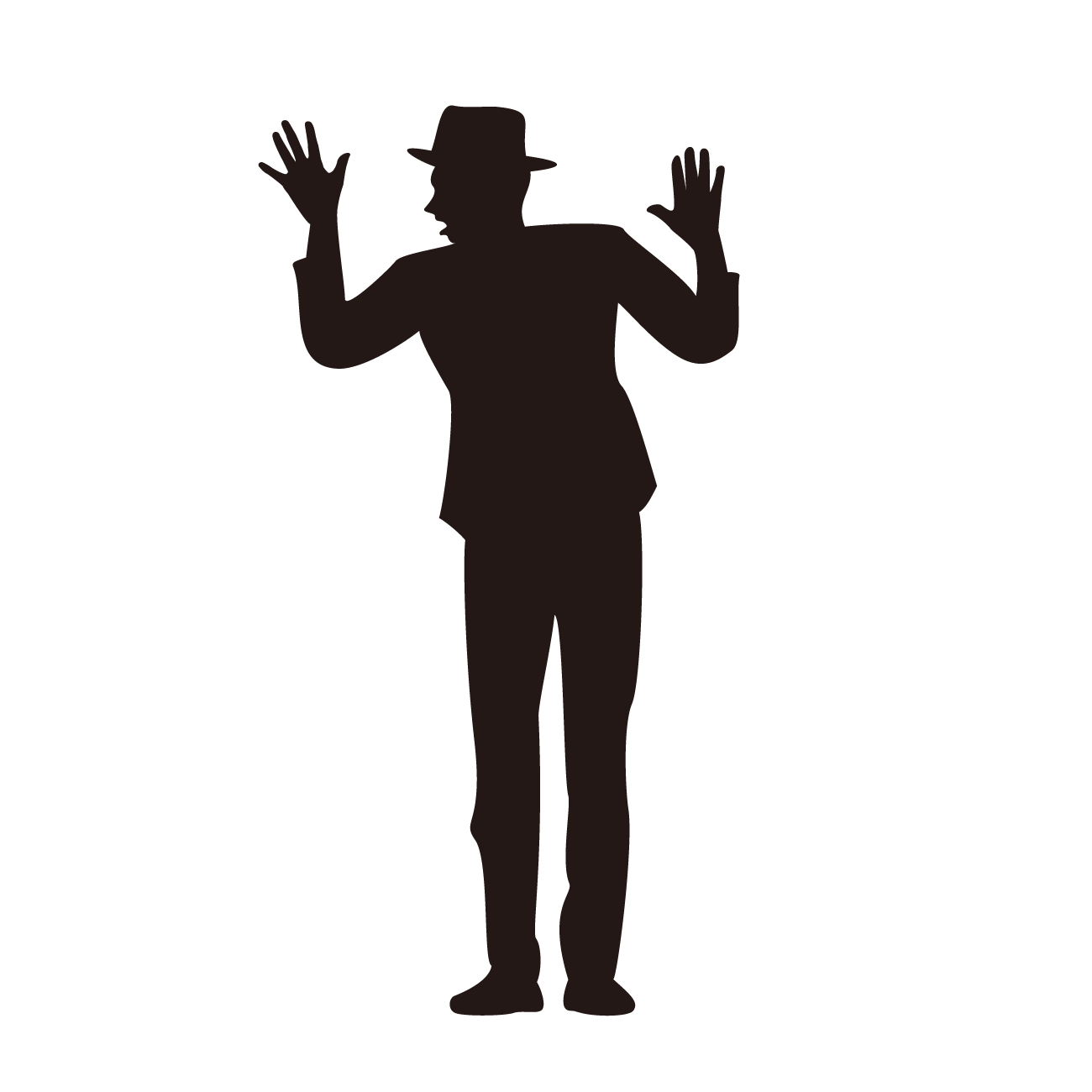 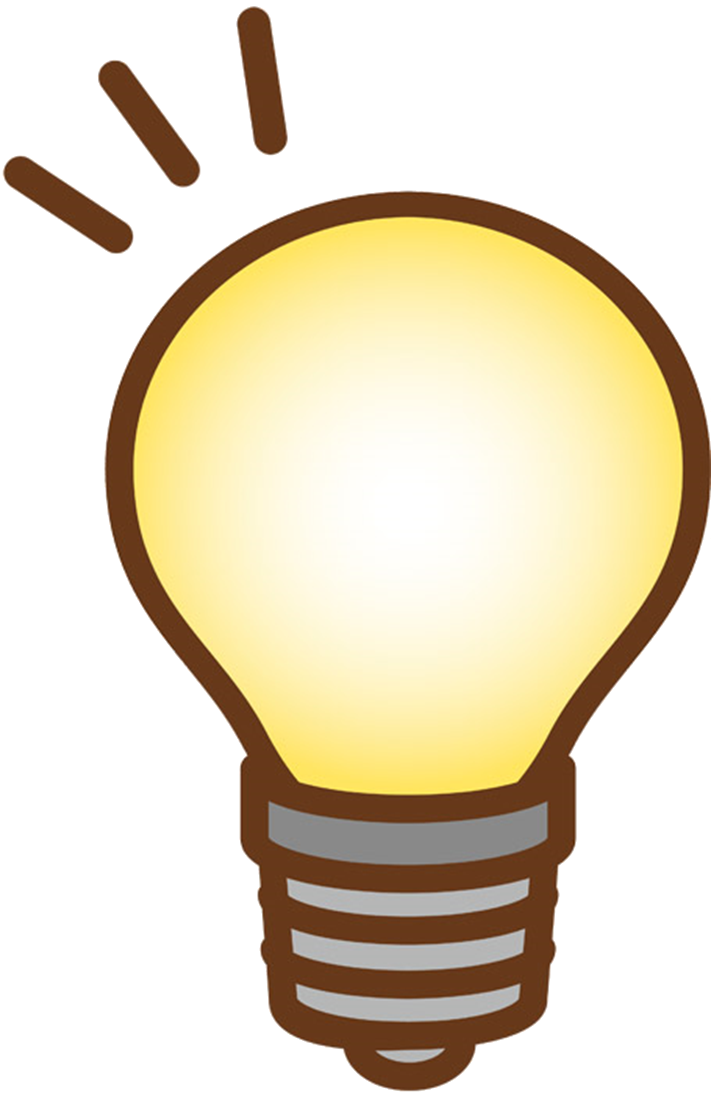 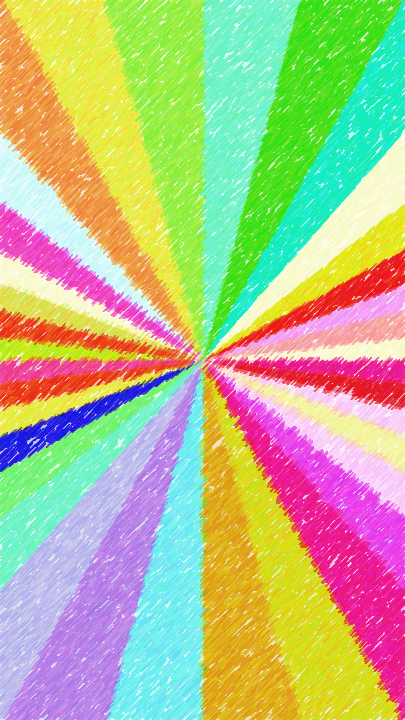 まちの駅2号店活用事業
利用者主催企画Vol.2
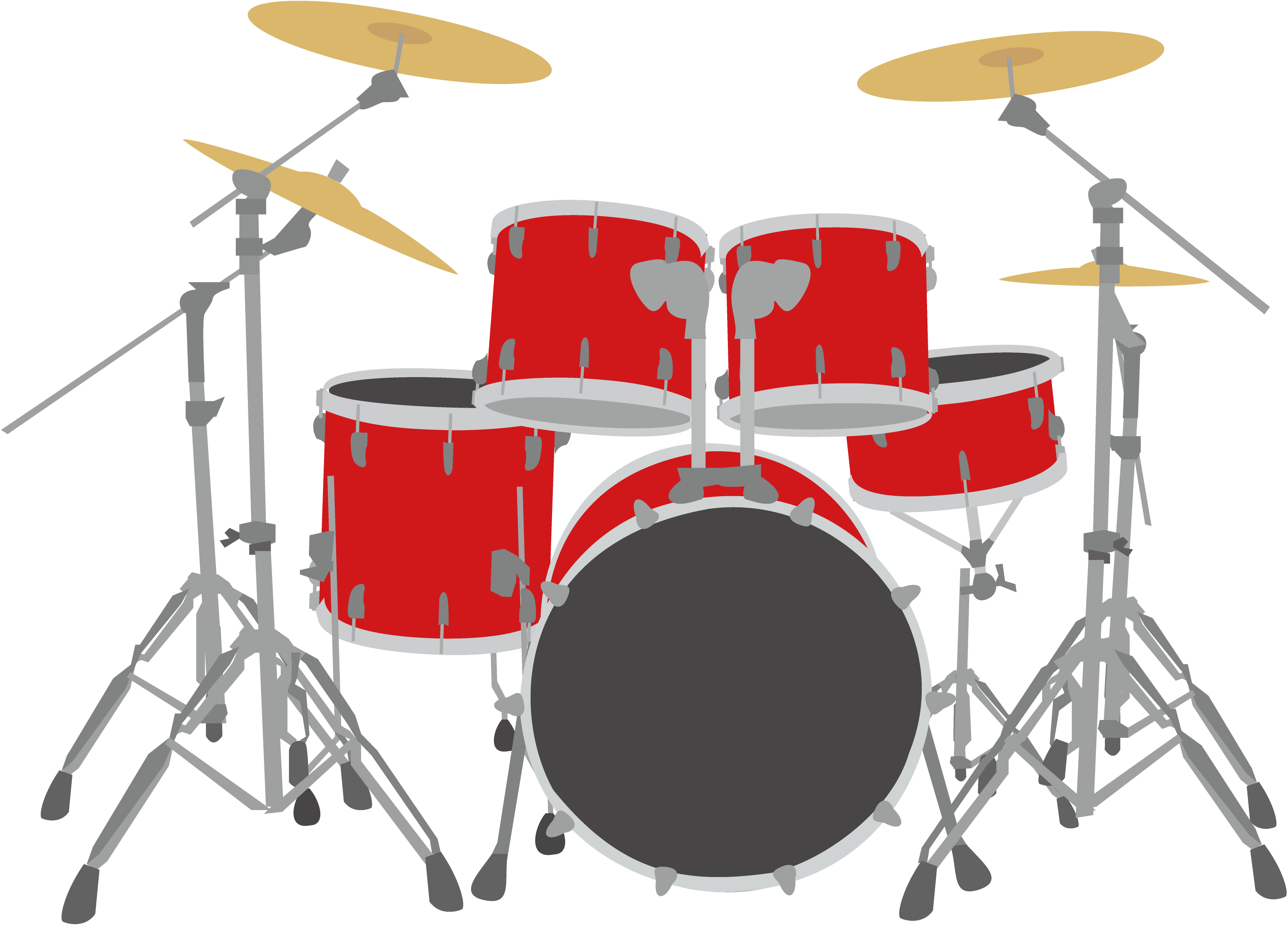 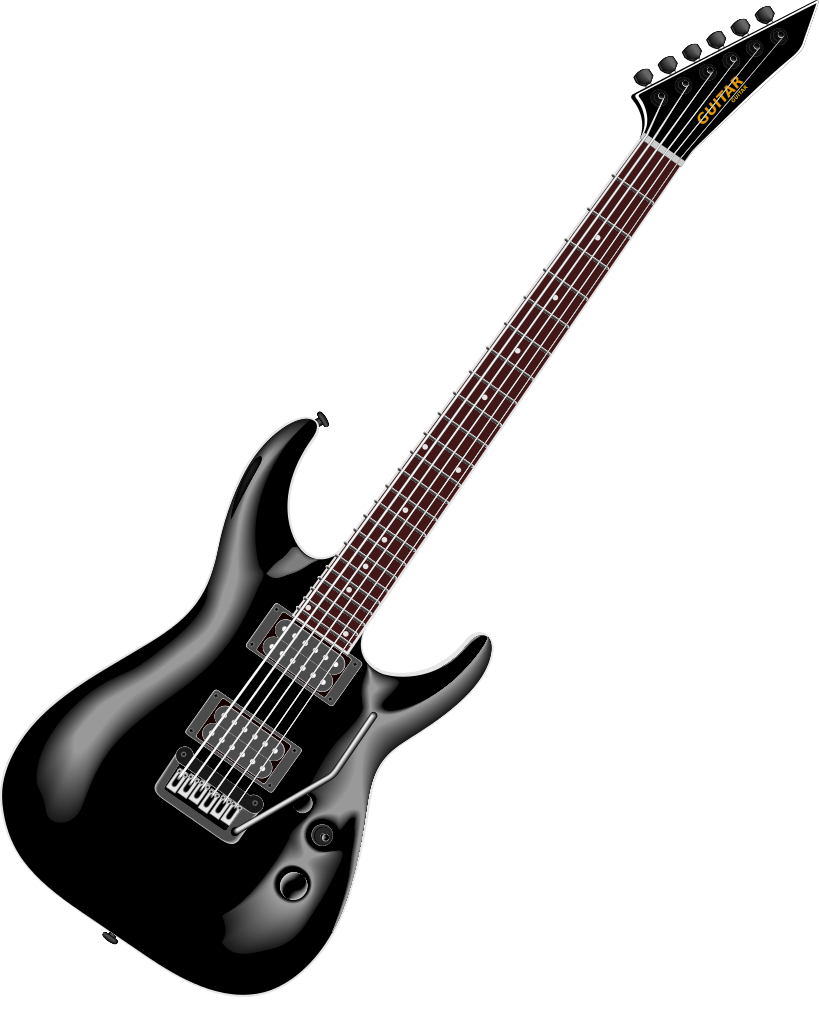 音楽とマイムで
　　　　一緒に遊ぼう！
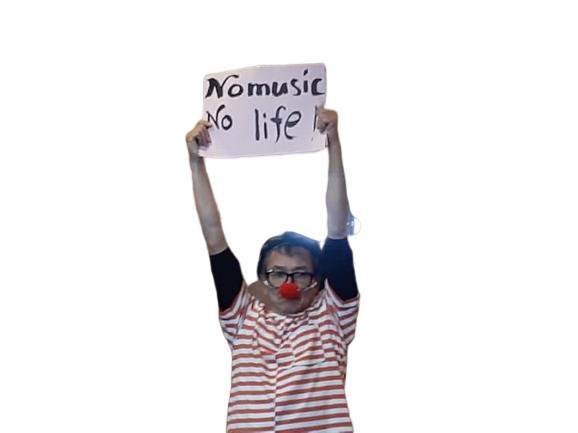 2/23（日）13:00～
at　飯島駅前　
「まちの駅2号店」
延期
ほっしーと
愉快なひと時を！
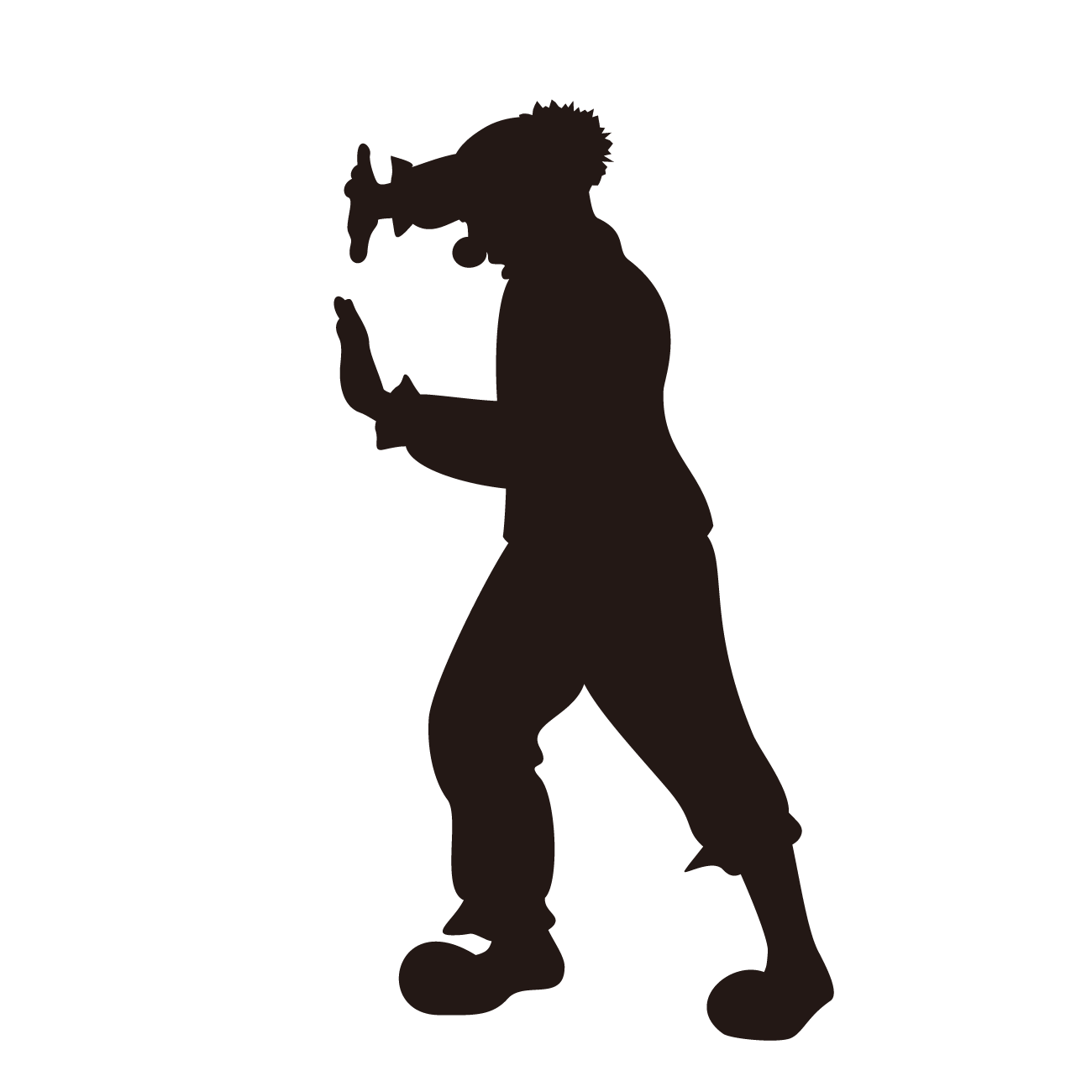 ・ほっしー☆プロフィール　 
飯島町出身。現在伊那養護学校教諭。演劇教育、表現活動等に長年取り組み、近年は「ことばのない世界」も「自由で」「フラットで」「とても創造的でワクワクする！」ことに気付き、パントマイムやごっこ遊びで老若男女、障害の有無にも全くかかわらず一緒に遊んで愉しく豊かな時間を創造し続けている。
諏訪地区高校演劇審査員、ふじみどらますくーる主宰
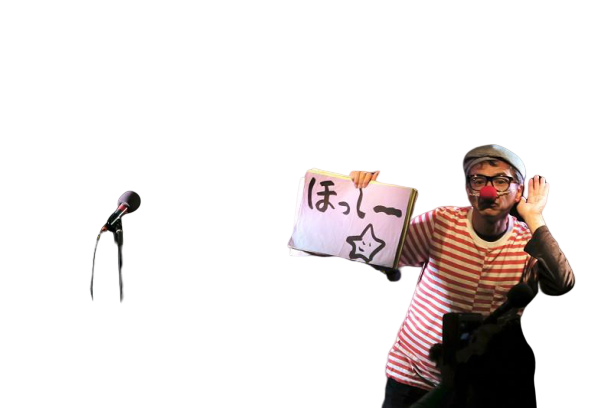 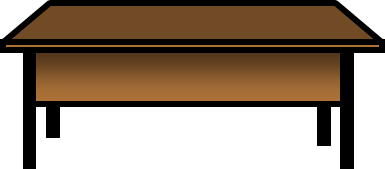 ・Maalem
作曲を中心に活動する、行き当たり
ばったりなグループ。思い付きで、
色んなものを創造しています。
今回はギターと歌を演奏します。
飛び入り参加大歓迎！一緒に歌おう！
あの有名なyoutuberの曲が
聞けるかも？
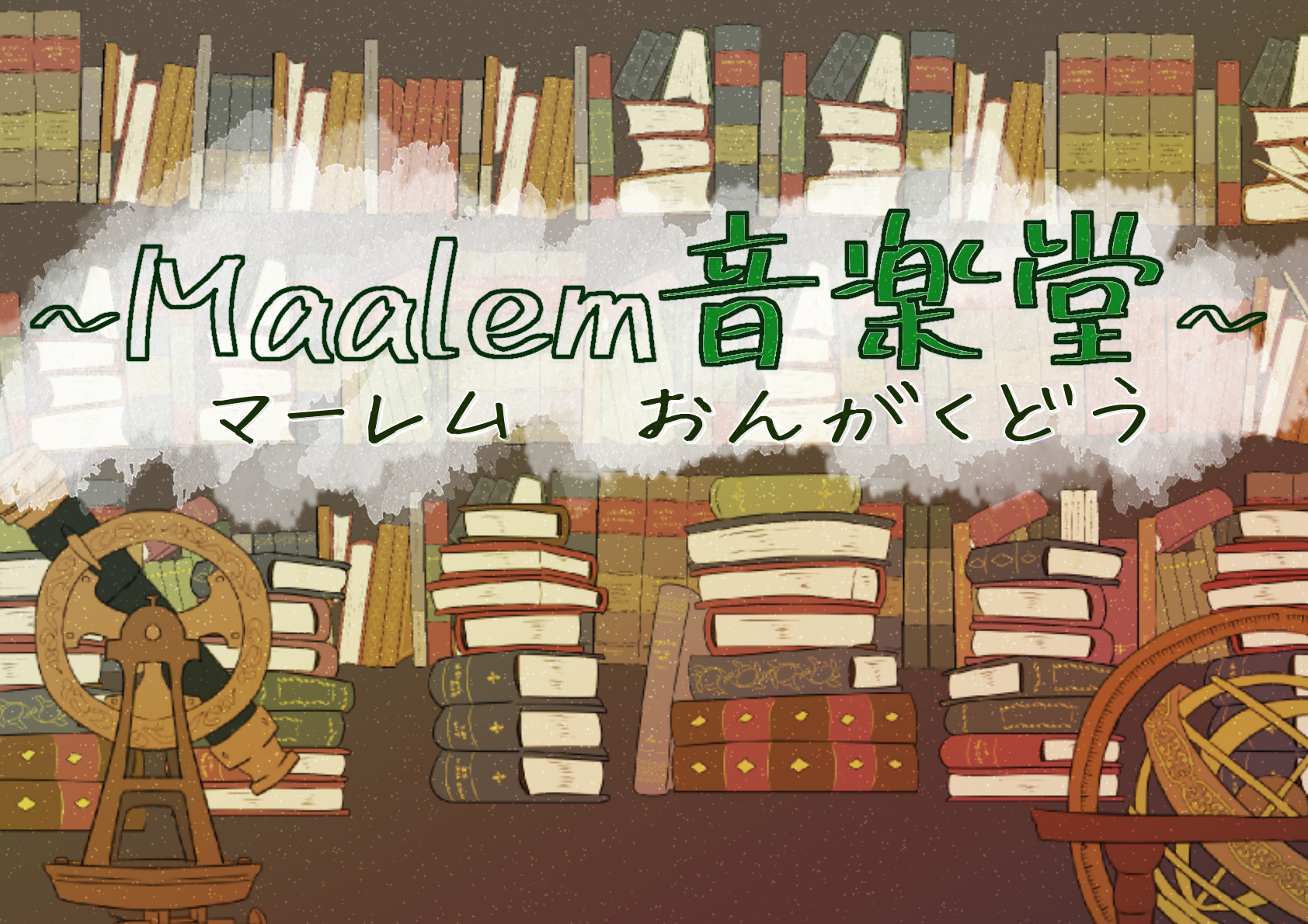 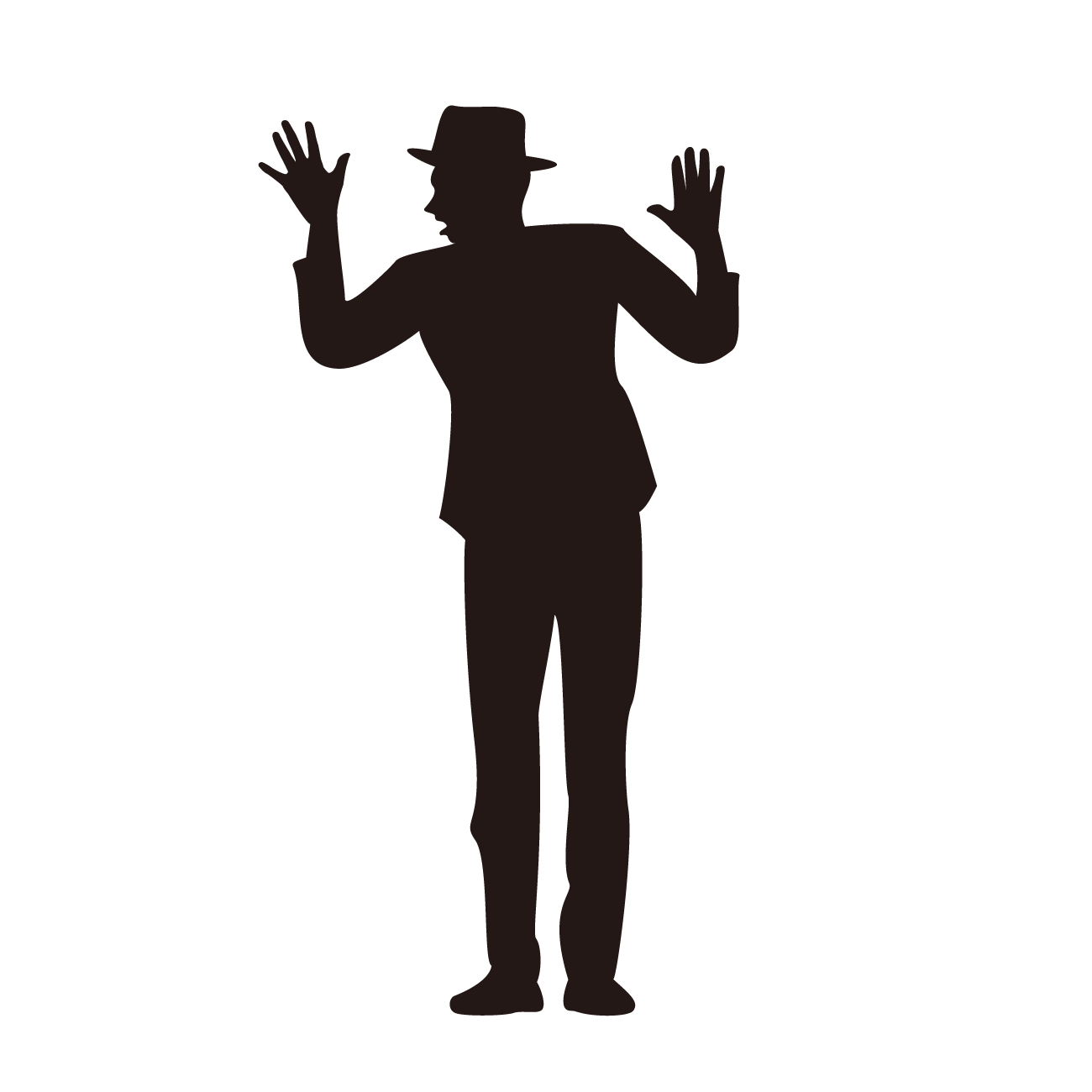 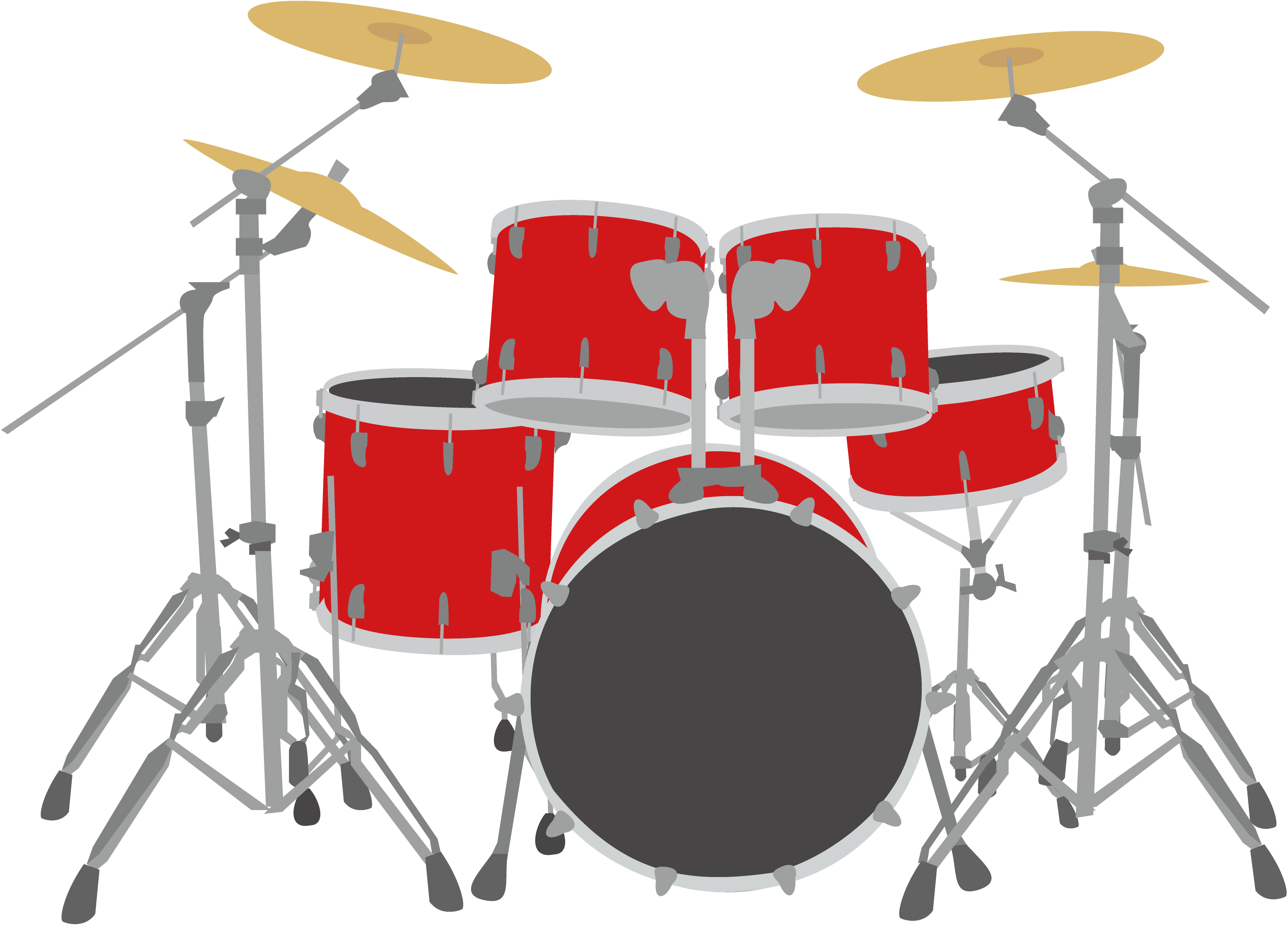 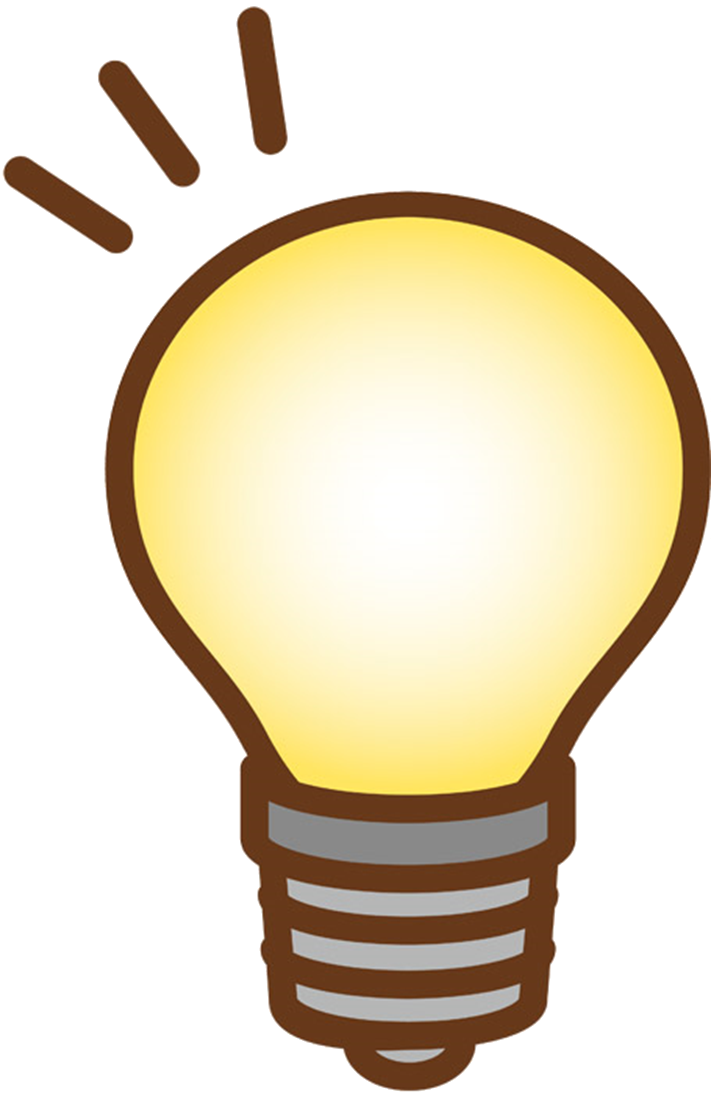 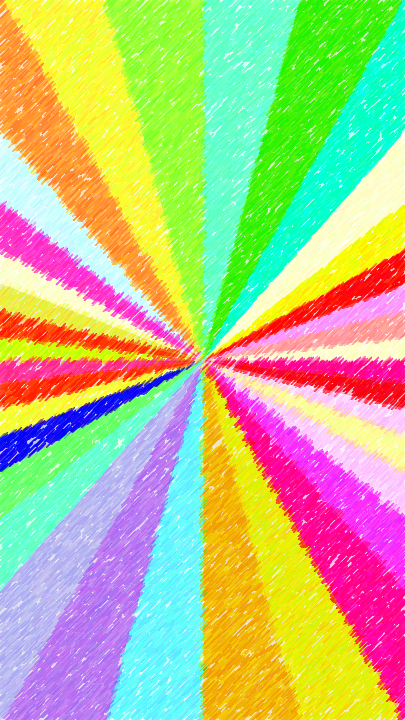 まちの駅2号店活用事業
利用者主催企画Vol.2
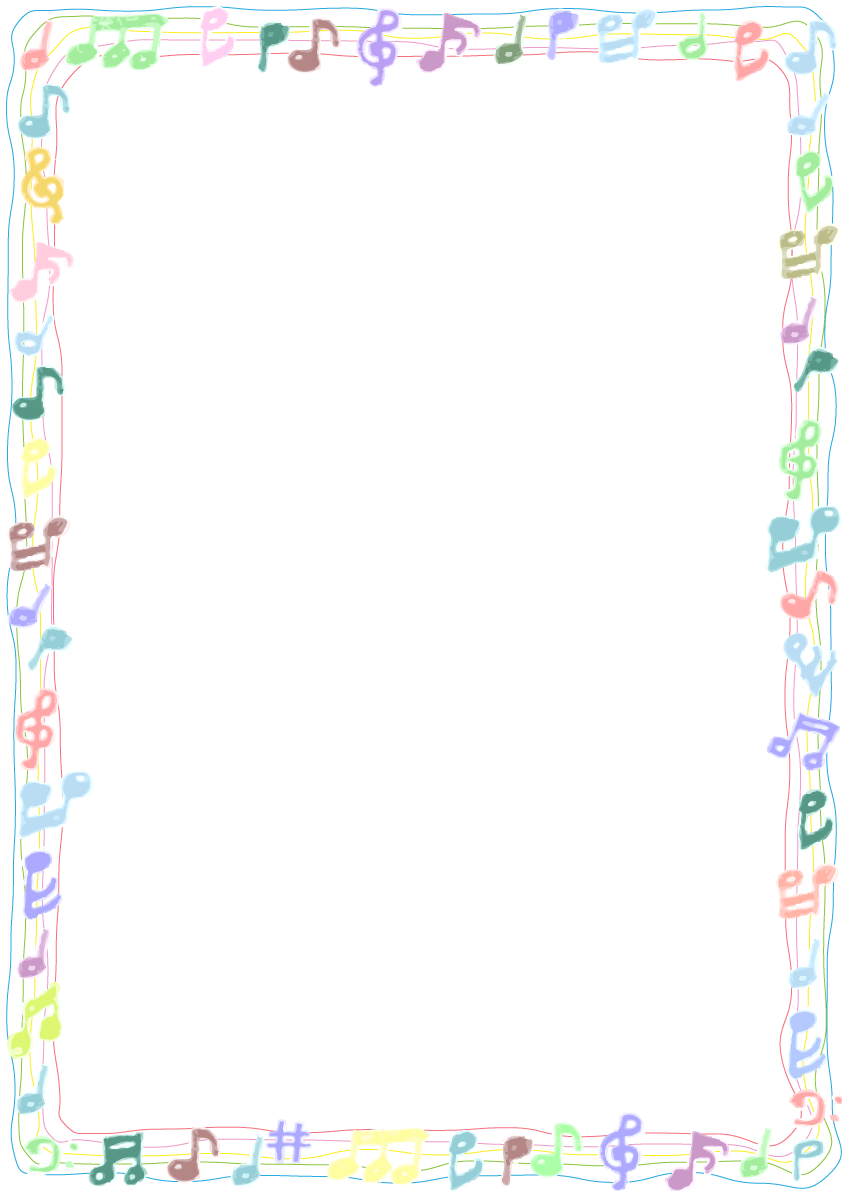 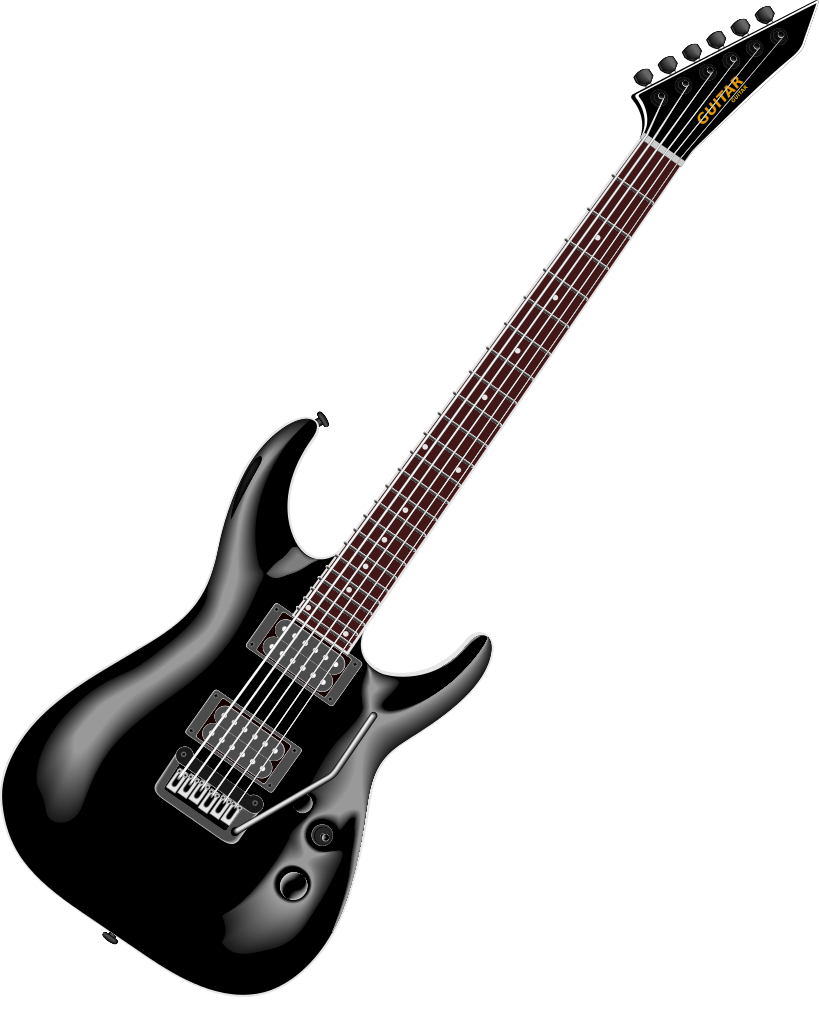 音楽とマイムで
　　　　一緒に遊ぼう！
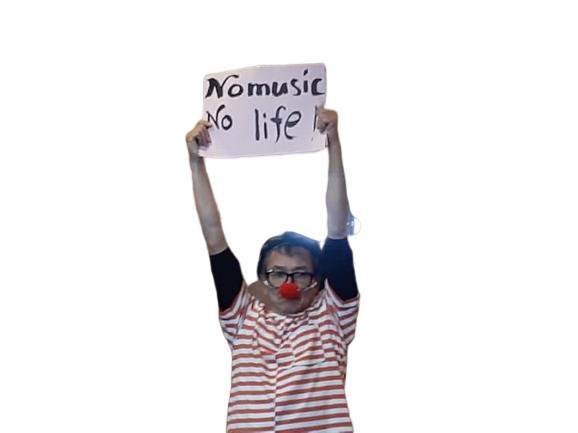 2/23（日）13:00～
at　飯島駅前　
「まちの駅2号店」
ほっしーと
愉快なひと時を！
・ほっしー☆プロフィール　 
飯島町出身。現在伊那養護学校教諭。演劇教育、表現活動等に長年取り組み、近年は「ことばのない世界」も「自由で」「フラットで」「とても創造的でワクワクする！」ことに気付き、パントマイムやごっこ遊びで老若男女、障害の有無にも全くかかわらず一緒に遊んで愉しく豊かな時間を創造し続けている。
諏訪地区高校演劇審査員、ふじみどらますくーる主宰
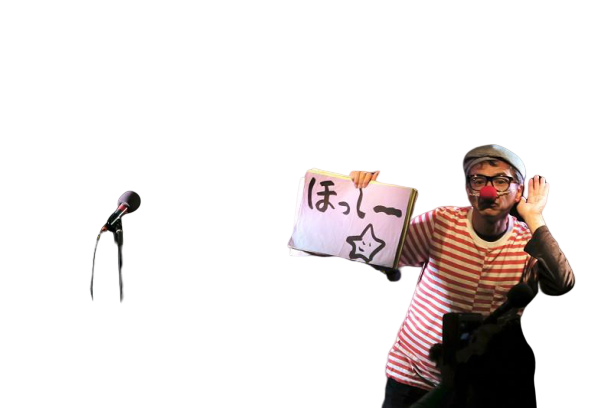 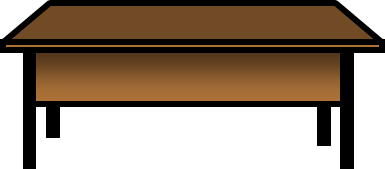 ・Maalem
作曲を中心に活動する、行き当たり
ばったりなグループ。思い付きで、
色んなものを創造しています。
今回は一人で、ギターと歌を演奏
します。あの有名なyoutuberの曲が
聞けるかも？
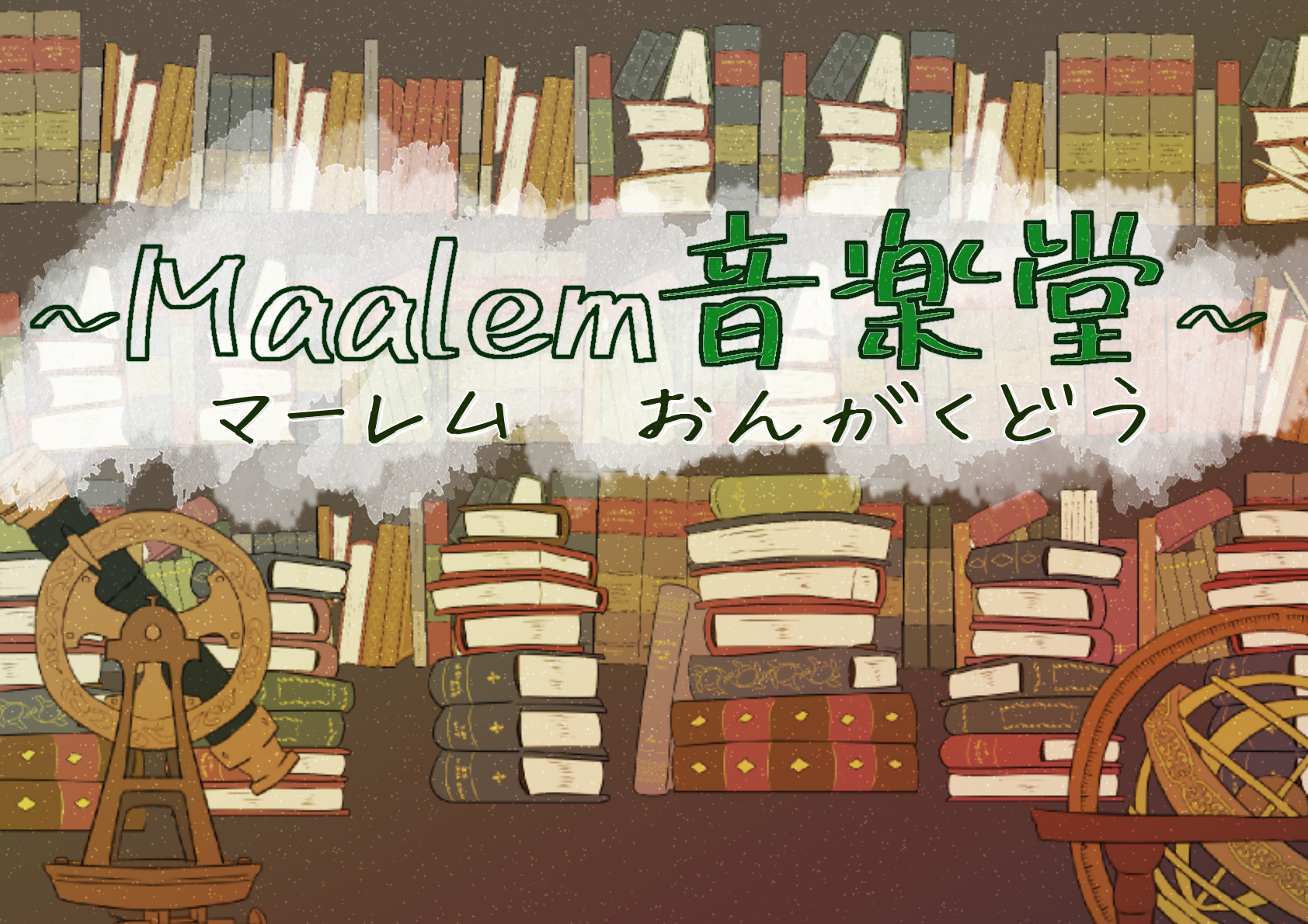